Алгоритм действий при проведении Всероссийской олимпиады школьниковв 2021 году
Уважаемые учащиеся и родители
Школьный этап олимпиады проводится в режиме онлайн на платформе vsosh.irro.ru по предметам: география, иностранный язык (английский), история, литература, обществознание, основы безопасности жизнедеятельности, право, русский язык, технология, физическая культура, экология, экономика.
Уважаемые учащиеся и родители
Для того чтобы определиться для дальнейшего участия в школьном этапе олимпиады  по предметам (количество предметов не ограничено) любой ученик, желающий испытать свои силы, может пройти ДЕМО-ТЕСТ выполнив несколько простых шагов:
1 шаг
Найти в поисковой строке vsosh.irro.ru
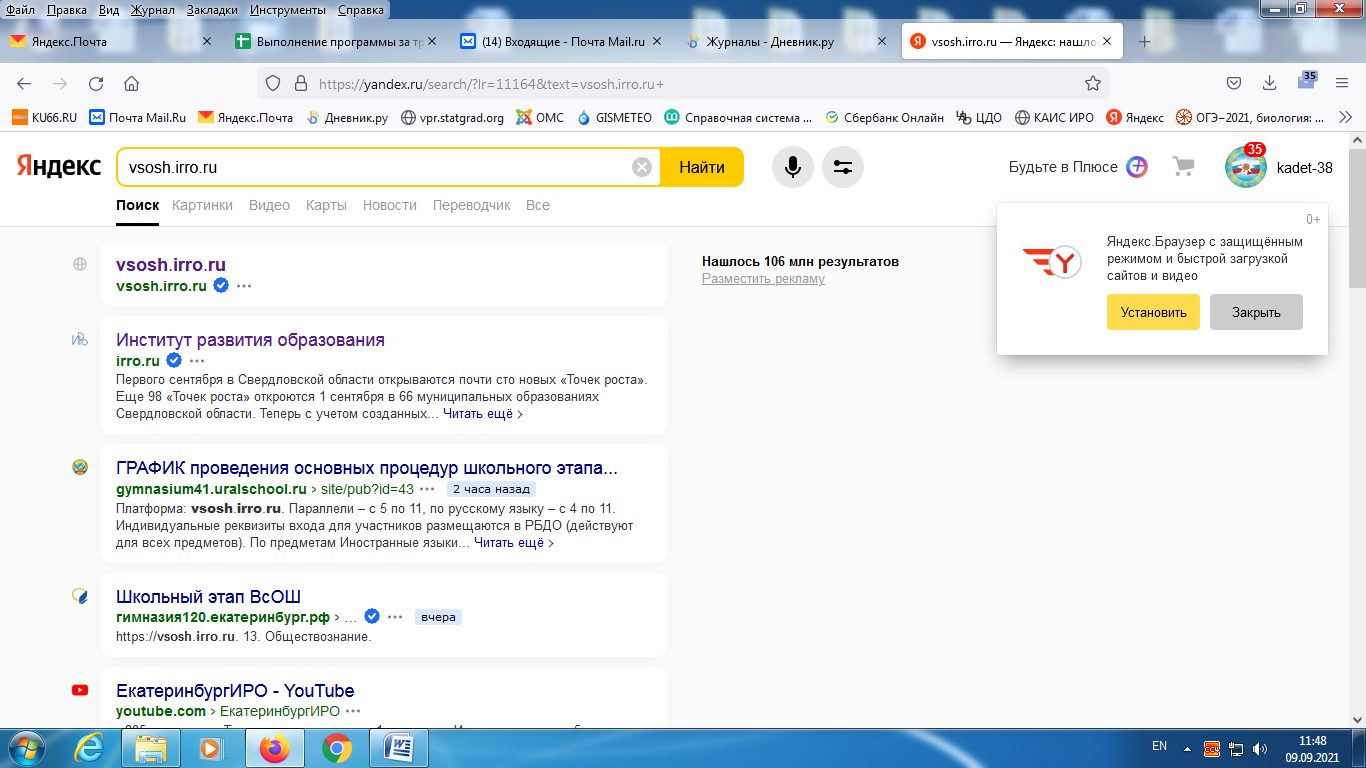 2 шаг
Введите свой логин и пароль и войдите в систему
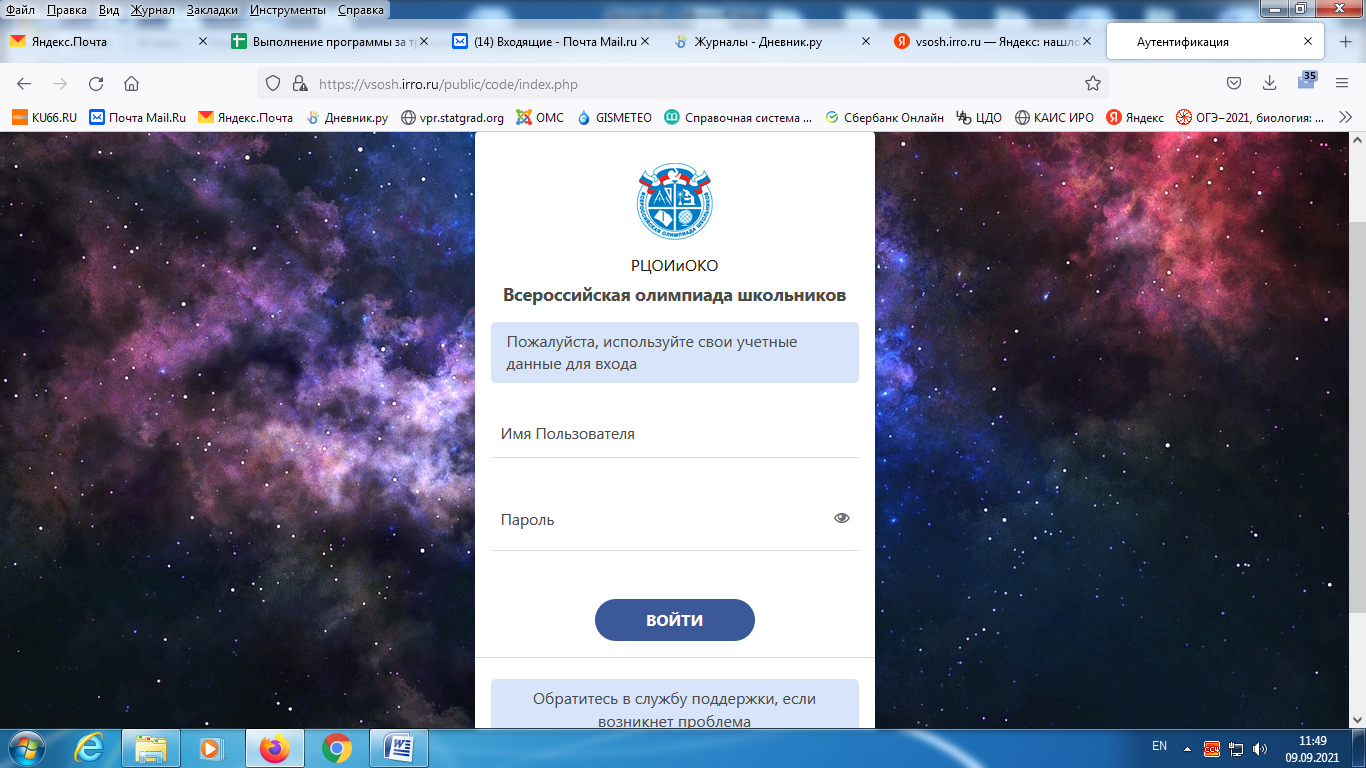 3 шаг
Ознакомиться с инструкцией
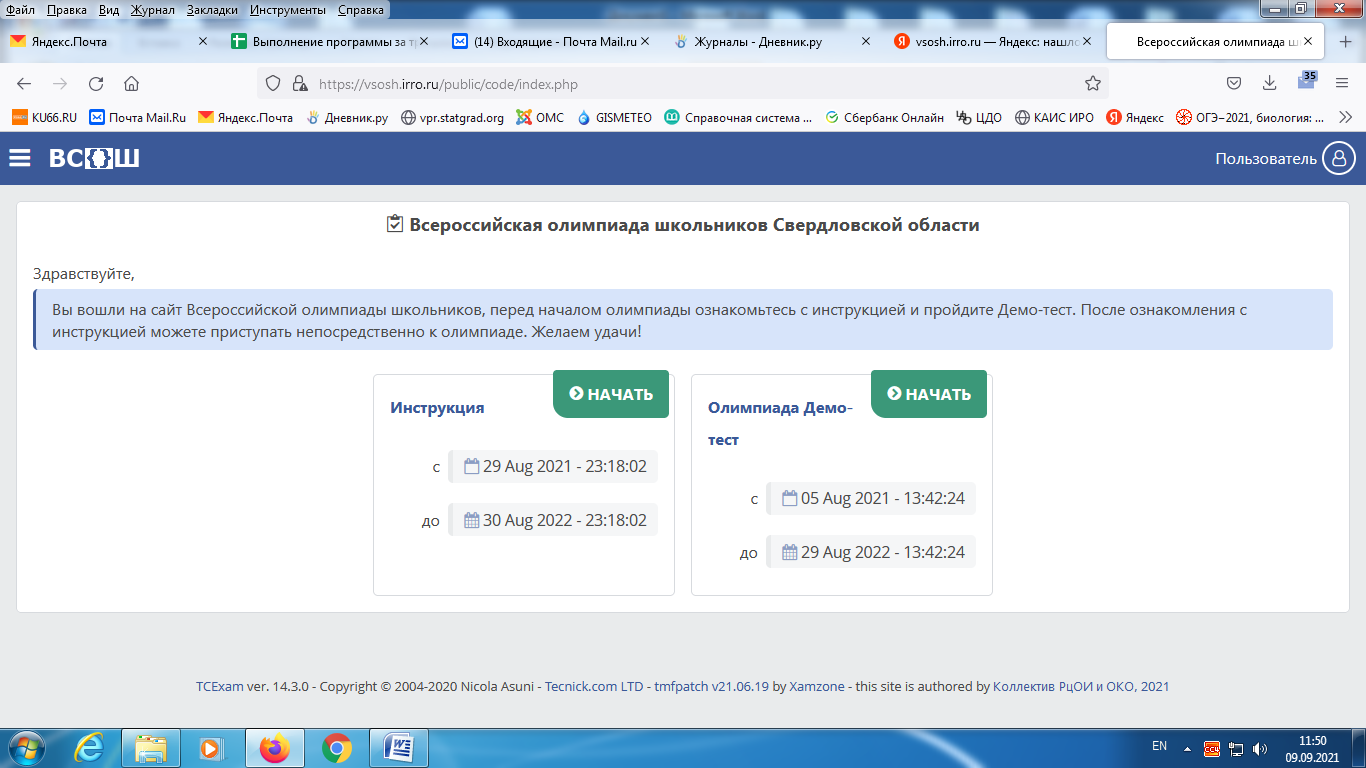 4 шаг
Пройдите демо-тест
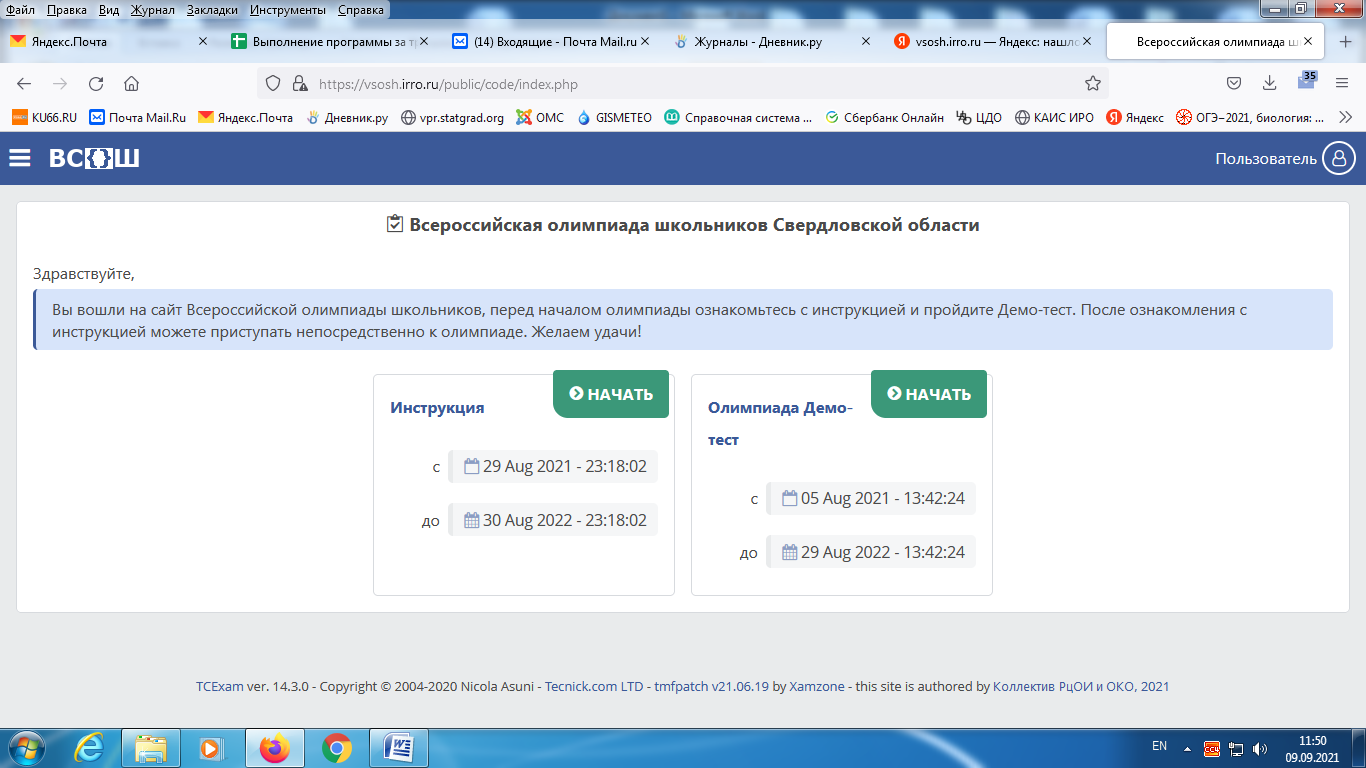 5 шаг
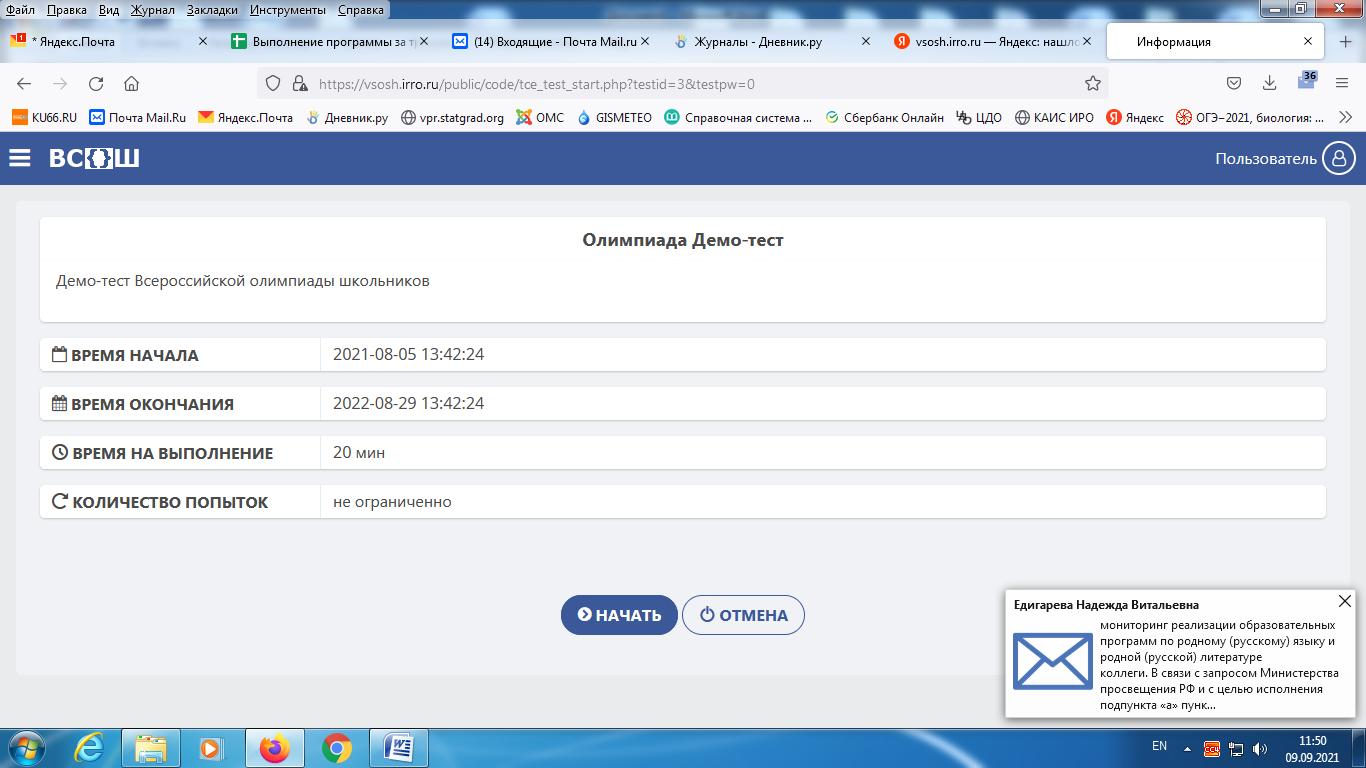